Testing, Dictionaries, Tuples, & Exceptions
pytest
The pytest library
To use pytest, you first need to install the pytest library as it is not part of the standard Python installation

However, you've already installed it as it was installed when you installed the byu_pytest_utils library.
Full documentation on the pytest library can be found at https://docs.pytest.org
pytest provides a more versatile and powerful set of tools than are available from doctests
python –m pip install pytest
Running pytests
If you've run the tests we've provided for the assignments, you've seen the basic way to invoke pytest that runs all tests in the directory:


You can additionally just have pytest run a single test file by giving the name of the file you want it to run

You can also have it run just a single test within the file by giving it the name of the test function after the filename separated by "::"

For other ways to invoke pytest, see the documentation at https://docs.pytest.org/en/7.4.x/how-to/usage.html
pytest
or
python –m pytest
pytest <filename>
pytest <filename>::<testname>
What does pytest actually run?
When you invoke pytest without a filename, it looks in the current directory for any files that match either of the following patterns
test_<name>.py
<name>_test.py
If you invoke it with a filename, it just runs the file specified.
Within that file, it looks for functions of the form test_<name>() and runs each of those functions in turn.
These functions should take no arguments
Pytest output - success
If all the tests pass, you'll see something like this
========================== test session starts ==========================
platform win32 -- Python 3.9.13, pytest-7.4.0, pluggy-1.2.0
rootdir: C:\Users\dagor\PycharmProjects\demo
plugins: byu-pytest-utils-0.7.2
collected 2 item                                                                                                                                        

test_demo.py ..                                                    [100%]

=========================== 2 passed in 0.25s ===========================
All the tests ran
green means no failures
How long it took
Pytest output - failure
When test fails, there is a bit more output:
========================= test session starts ==========================
platform win32 -- Python 3.9.13, pytest-7.4.0, pluggy-1.2.0
rootdir: C:\Users\dagor\PycharmProjects\demo
plugins: byu-pytest-utils-0.7.2
collected 2 items

test_demo.py .F                                                   [100%]

=============================== FAILURES ===============================
______________________________ test_error ______________________________

    def test_error():
>       assert func(3) == 5
E       assert 4 == 5
E        +  where 4 = func(3)

test_demo.py:9: AssertionError
======================= short test summary info ========================
FAILED test_demo.py::test_error - assert 4 == 5
===================== 1 failed, 1 passed in 0.18s ======================
All the tests ran
red means failures
One entry per test: 
. = succuss
F = failure
Test that failed
Actual line that failed
Values that failed
Writing tests - naming
Typically, our tests will go in a separate file and import the functions or classes we want to test
Inside that file, we write our test functions
Function names are of the form test_<name>() and take no parameters
<name> should be something descriptive that makes clear what is being tested
test_square_returns_valid_value()
test_sqrt_throws_exception_for_negative()
Writing tests - content
What goes inside our test functions?
Anything we want
The most common statement is an assertion

We call the function we are testing with known input values
We then assert that all we received all the expected outputs
For pure functions, we just need to check the return values
For non-pure functions, we also need to test the side effects
assert <Boolean expression>
def test_square_valid():
    assert square(3) == 9
A more complicated example
def test_grid_constructions():
   grid = Grid(2,2)
   assert grid.height == 2
   assert grid.width == 2
   for x in range(grid.width):
      for y in range(grid.height):
         assert grid.get(x,y) == None
With multiple asserts, all must pass for the test to pass
The test will stop on the first failure.
Checking for exceptions
While assertion is the most common thing we do in the tests, pytest provides a number of other checks we can make
A common one is to see if an exception is raised where it is expected
This uses the raises() function from pytest
def square_root(x):
    if x < 0:
		raise ValueError("Negative numbers not allowed")
    return sqrt(x)

def test_square_root_raises_exception():
    with pytest.raises(ValueError):
        square_root(-4)
Checking floating point numbers
What happens if we run the following in the Python interpreter?

Surprisingly, we get False
This is due to the imprecision of floating-point number representation in computers
You may have already seen this a few times this semester, noticeably on Homework 1
To make comparisons like this safely, we have to do something like this:

where val1 (0.1+0.2 from above) and val2 (0.3 from above) are the values we ant to compare and tolerance is some small value like 1e-6
0.1 + 0.2 == 0.3
abs(val1 – val2) < tolerance
Checking floating point numbers
But that's a pain to write
pytest gives us an approx() method that allows us to write this more cleanly:


This would return True.
If you want to change the tolerance, for example when working with large or small numbers, there are additional parameters to approx() that you can set.
The full documentation is here: https://docs.pytest.org/en/7.4.x/reference/reference.html#pytest-approx
val1 == approx(val2)
i.e.
0.1 + 0.2 == approx(0.3)
Tuples
Tuples
A tuple is an immutable sequence. It's like a list, but no mutation allowed!
An empty tuple:


A tuple with multiple elements:


A tuple with a single element: 🙀
empty = ()
# or
empty = tuple()
conditions = ('rain', 'shine')
# or
conditions = 'rain', 'shine'
oogly = (61,)
# or
oogly = 61,
Creating a tuple from another sequence
Just like the list() function creates a list from an iterable sequence (like a list or string), the tuple() functions creates a tuple from an iterable sequence
digit_list = [0,1,2,3,4,5,6,7,8,9]
digit_tuple = tuple(digit_list)
# (0,1,2,3,4,5,6,7,8,9)
Tuple operations
Many of a list's read-only operations work on tuples.
Combining tuples into a new tuple:

Checking containment:

Accessing elements:


Slicing:
# ('come', '☂', 'or', '☼')
('come', '☂') + ('or', '☼')
'wally' in ('wall-e', 'wallace', 'waldo')
# False
conditions = ('rain', 'shine')
conditions[1]
# 'shine'
digits = (0,1,2,3,4,5,6,7,8,9)
numbers = digits[3:8]
# (3,4,5,6,7)
Dictionaries
Dictionaries
A dict is a mapping of key-value pairs
states = {
	"CA": "California",
	"DE": "Delaware",
	"NY": "New York",
	"TX": "Texas",
	"WY": "Wyoming"
}
>>> len(states)
5
>>> "CA" in states
True
>>> "ZZ" in states
False
[Speaker Notes: The dictionary slides need to move to an earlier lecture]
Dictionary selection
words = {
	"más": "more",
	"otro": "other",
	"agua": "water"
}
Select a value:
>>> words["otro"]
'other'
>>> first_word = "agua"
>>> words[first_word]
'water'
>>> words["pavo"]
KeyError: pavo
>>> words.get("pavo", "🤔")
'🤔'
Dictionary rules
A key cannot be a list or dictionary (or any mutable type)
All keys in a dictionary are distinct (there can only be one value per key)
The values can be any type, however!
spiders = {
  "smeringopus": {
    "name": "Pale Daddy Long-leg",
    "length": 7
  },
  "holocnemus pluchei": {
    "name": "Marbled cellar spider",
    "length": (5, 7)
  }
}
Dictionary iteration
insects = {"spiders": 8, "centipedes": 100, "bees": 6}
for name in insects:
    print(insects[name])
What will be the order of items?

 Keys are iterated over in the order they are first added.
8 100 6
Dictionary comprehensions
General syntax

Notice the curly braces {} instead of brackets []
There are two items before the for keyword: the key and the value separated by a colon

Example
{key: value for <name> in <iter exp>}
{x: x*x for x in range(3,6)}
# {3: 9, 4: 16, 5: 25}
Exceptions
[Speaker Notes: Maybe this should go up with errors?]
Handling errors
Sometimes, computer programs behave in non-standard ways.
A function receives an argument value of an improper type
Some resource (such as a file) is not available
A network connection is lost in the middle of data transmission 






Moth found in a Mark II Computer (Grace Hopper's Notebook, 1947)
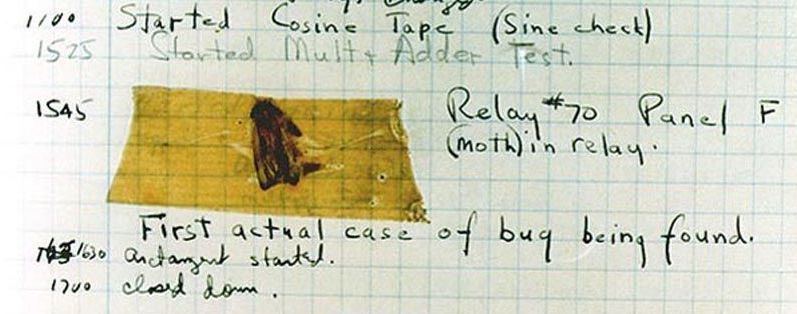 To Err is Human
What to do with an error:
Return a special value.
Use a Boolean return value to indicate success or failure.
Set a global variable.
Print an error message.
Print an error message and exit the program.
Put an input or output stream in a fail state.
The first three options allow the user of a function to respond to the error
Exceptions
An exception is a built-in mechanism in a programming language to declare and respond to "exceptional" conditions.
A program raises an exception when an error occurs.
If the exception is not handled, the program will stop running entirely.
But if a programmer can anticipate when exceptions might happen, they can include code for handling the exception, so that the program continues running.
Many languages include exception handling: C++, Java, Python, JavaScript, C#, etc.
Handling Exceptions
If exceptions are not caught and handled, they will cause the program to crash.
If we catch an exception, we can decide what to do about it
Record it - log it to a file, print it out, send an e-mail, page someone, etc.
Rethrow it so another part of the program can address it as well
Retry the operation that caused the failure
Ignore it and not pass it on (not a good idea) – called swallowing the exception
Exceptions
Python raises an exception whenever a runtime error occurs.
How an unhandled exception is reported:



If an exception is not handled, the program stops executing immediately.
>>> 10/0
Traceback (most recent call last):
    File "<stdin>", line 1, in 
ZeroDivisionError: division by zero
Types of exceptions
A few exception types and examples of buggy code:







See full list in the exceptions docs.
The try Statement
The try statement
To handle an exception (keep the program running), use a try statement.




The <try suite> is executed first. If, during the course of executing the <try suite>, an exception is raised that is not handled otherwise, and If the class of the exception inherits from <exception class>, then the <except suite> is executed, with <name> bound to the exception.
try:
    <try suite>
except <exception class> as <name>:
    <except suite>
   ...
Try statement example
try:
    quot = 10/0
except ZeroDivisionError as e:
    print('handling a', type(e))
    quot = 0
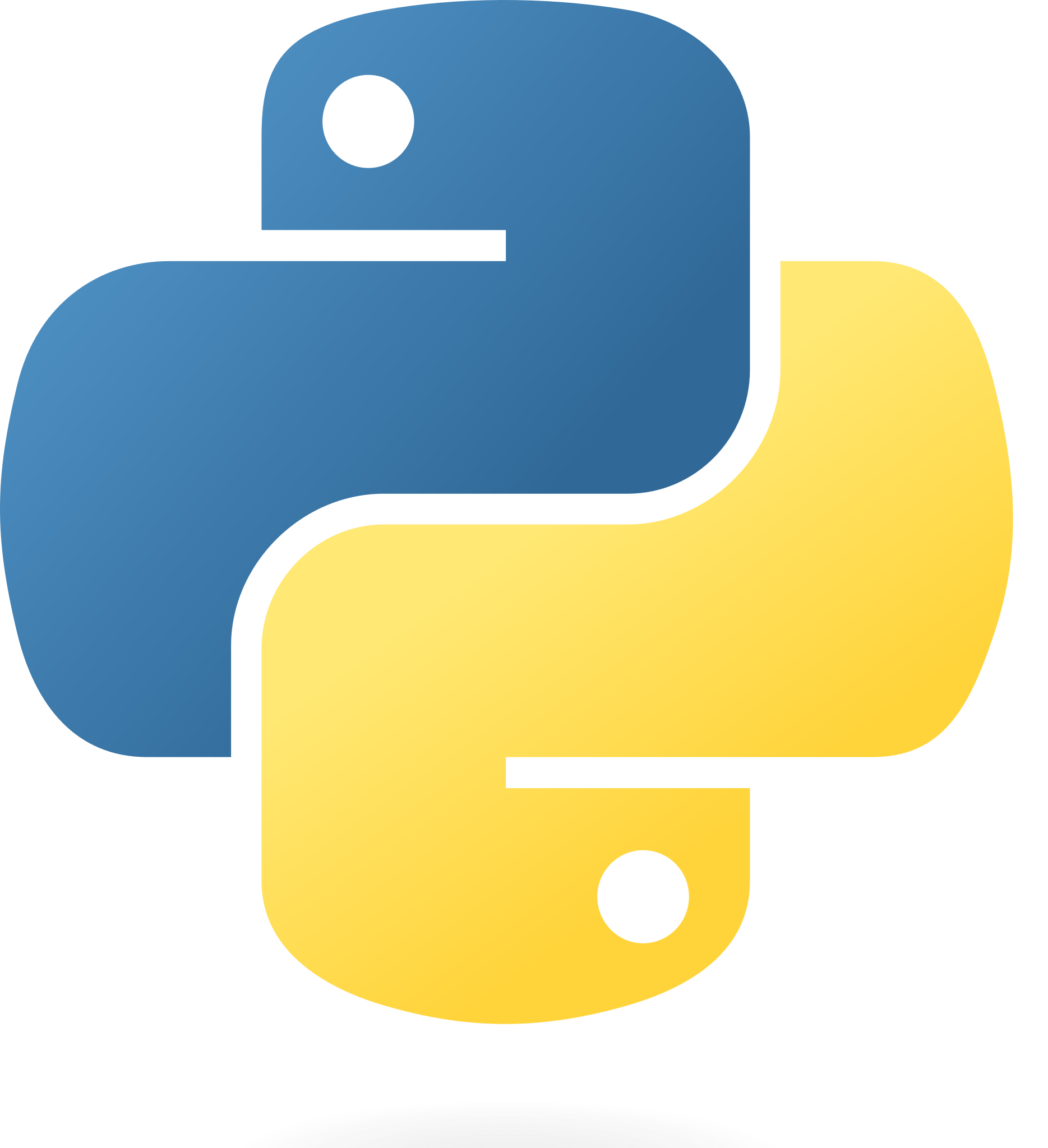 View in PythonTutor
Try inside a function
def div_numbers(dividend, divisor):
    try:
        quotient = dividend/divisor
    except ZeroDivisionError:
        print("Function was called with 0 as divisor")
        quotient = 0
    return quotient

div_numbers(10, 2)
div_numbers(10, 0)
div_numbers(10, -1)
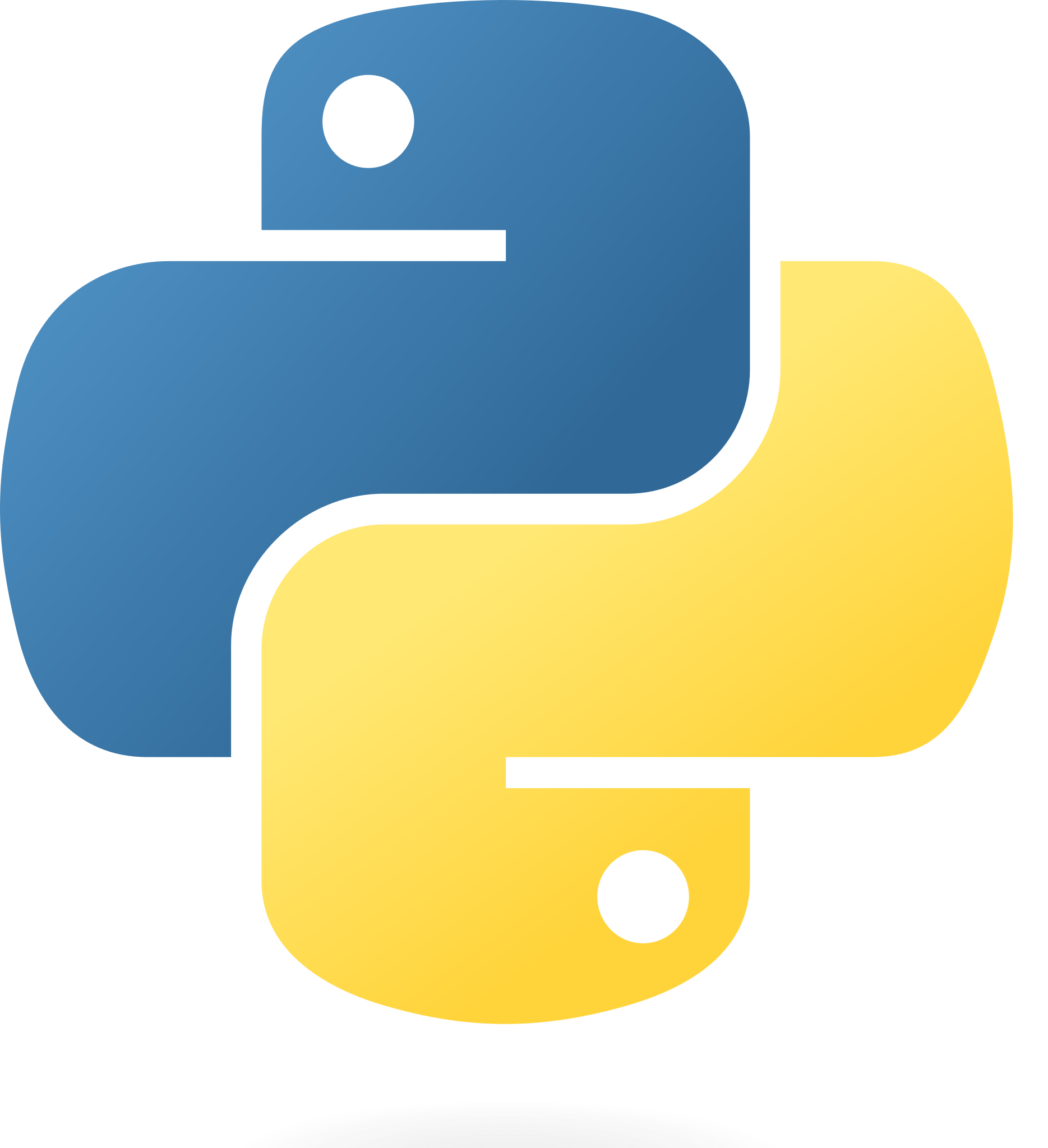 View in PythonTutor
What would Python do?
def invert(x):
    inverse = 1/x # Raises a ZeroDivisionError if x is 0
    print('Never printed if x is 0')
    return inverse

def invert_safe(x):
    try:
        return invert(x)
    except ZeroDivisionError as e:
        print('Handled', e)
        return 0
invert_safe(1/0)
try:
    invert_safe(0)
except ZeroDivisionError as e:
    print('Handled!')
inverrrrt_safe(1/0)
Raising exceptions
Assert statements
Assert statements raise an exception of type AssertionError:

where <expression> should evaluate to True and if it doesn't, <string> is the message passed with the AssertionError
Assertions are designed to be used liberally. They can be ignored to increase efficiency by running Python with the "-O" flag; "O" stands for optimized.

Put assertions in your code wherever your code is checking input or conditions that you as the programmer have control over.  If an assertion is raised, it means you have a bug that you can fix.
If you don't have control over the input, raise an exception.
assert <expression>, <string>
python3 -O
Raise Statements
Any type of exception can be raised with a raise statement

<expression> must evaluate to a subclass of BaseException or an instance of one
Exceptions are constructed like any other object. e.g.,
raise <expression>
TypeError('Bad argument!')
When we should not use exceptions
When an error event happens routinely and could be considered part of normal execution, handle without throwing exceptions.
Generate error codes or return values
Use if() statements to check and handle errors
When we should use exceptions
When we don't have control of the input or processing state, we should use exceptions to report errors
Use try-except blocks
Around code that can potentially (and unexpectedly) generate an exception.
Prevent and recover from application crashes.
Raise an exception when your program can identify an external problem that prevents execution.
Advantages of using exceptions
Compared to error reporting via return-codes and if statements, using try / except / raise is likely to result in code
that is easier to read,
that has fewer bugs,
is less expensive to develop,
and has faster time-to-market (time-to-submission for students ).
[Speaker Notes: Add in an example of easier to read i.e. code with lots of if statements vs try/except]
Input validation
Input validation is a form of defensive programming.
Whenever a function or method receives input from a user, it is a good practice to validate that the input provided is in the function's domain.



If the arguments are provided by the user, we should raise exceptions or return error codes.
If the arguments are provided by the developer, we should use assertions.
def sqrt(x):
	if x < 0:
		raise ValueArgument ("Negative numbers not allowed.")
	# code to compute square root